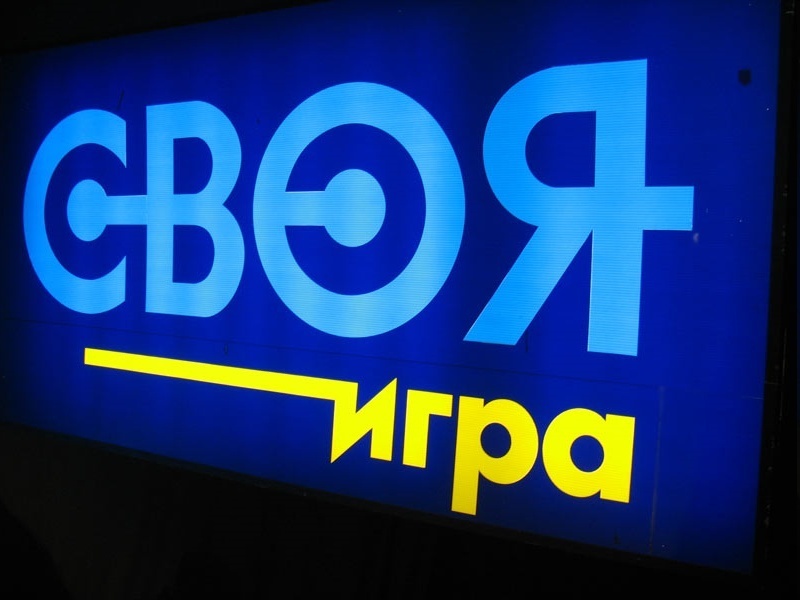 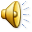 10
40
20
30
50
60
10
20
30
40
60
50
20
30
40
50
60
10
10
20
30
40
50
60
10
Название спутников этой планеты переводятся как «страх» и «ужас»
Марс
20
На этой планете бывают дожди из серной кислоты
Венера
30
Какая планета вращается, лежа на боку?
Уран
4 0
Какая планета по массе больше прочих планет и лун вместе взятых?
Юпитер
50
Какая планета имеет самое большое число спутников?
Сатурн
60
На карте этой планеты только женские имена. Здесь даже есть каньон Бабы-Яги
Венера
10
Именно эта звезда ближе всего к Земле
Солнце
20
Именно на эту звезду направлена ось мира в северном полушарии небесной сферы
Полярная
30
К какому классу звезд относится Солнце?
Желтый карлик
40
Какого цвета самые холодные звезды?
Красные
50
Именно эта звезда является самой яркой на ночном небе
Сириус
60
Какая из звезд самая большая по размеру?
Гипергигант UY Щита
10
Созвездия, по которым проходит Солнце, образуют именно это
Знаки зодиака
20
Созвездие – физический прибор
Весы
30
Созвездие –чертежный инструмент
Циркуль
40
Это созвездие, музыкальный инструмент, можно наблюдать круглый год
Лира
50
В каком созвездии находится Сириус?
Большой Пес
60
Самое яркое зимнее созвездие
Орион
10
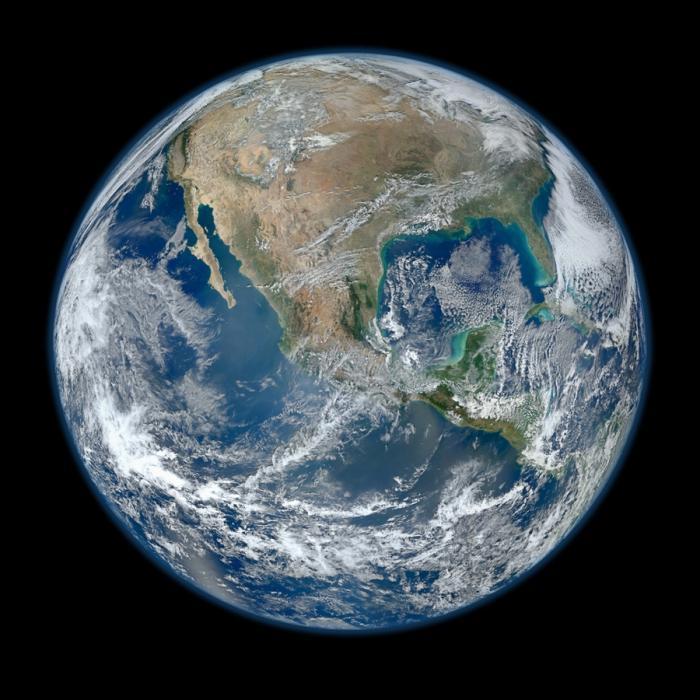 Земля
20
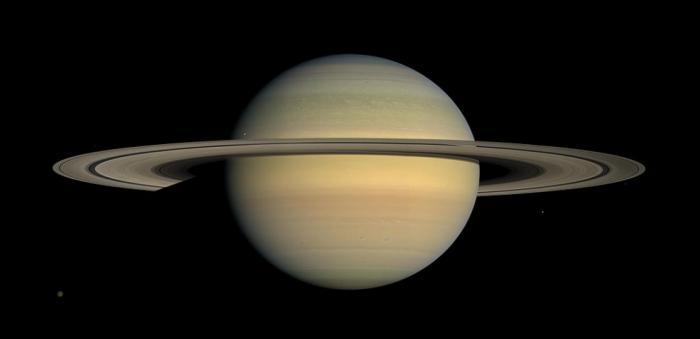 Сатурн
30
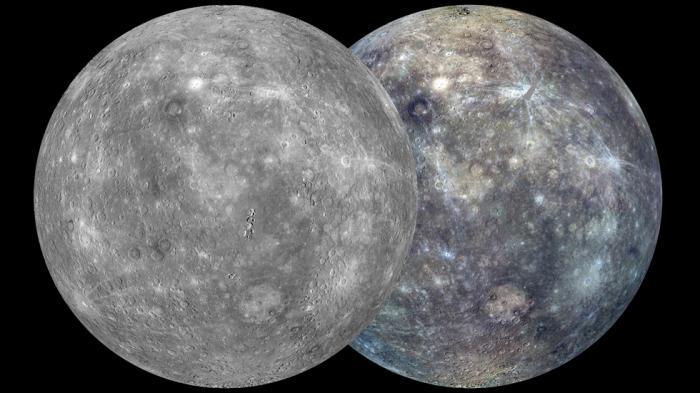 Меркурий
40
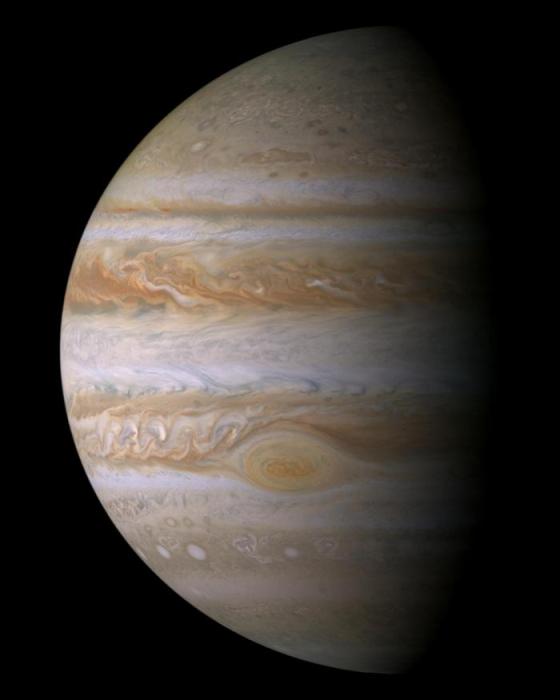 Юпитер
50
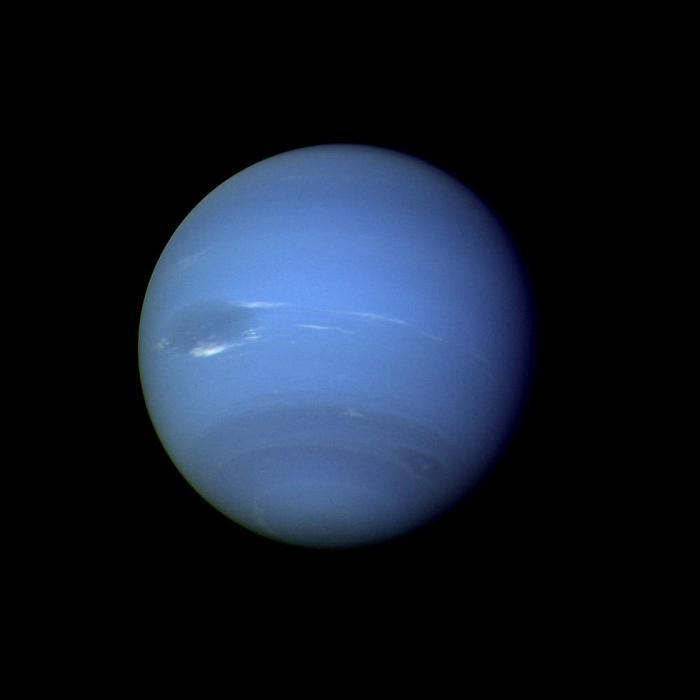 Нептун
60
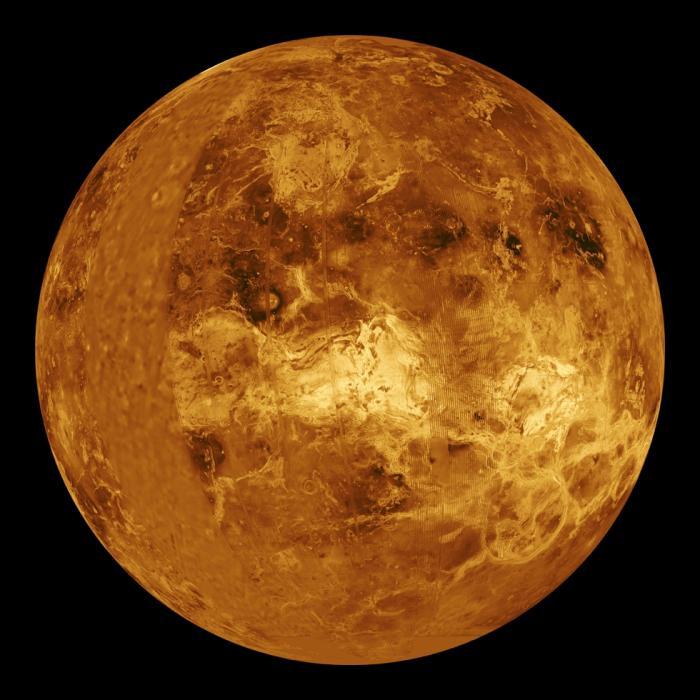 Венера
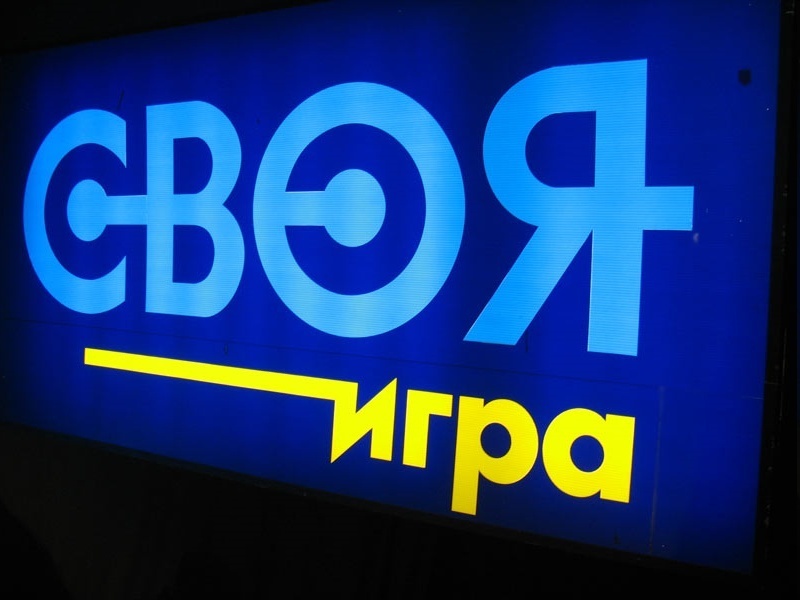 II тур
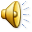 40
10
20
30
50
60
60
10
20
30
40
50
10
30
40
60
20
50
10
20
30
40
50
60
10
Небесное тело движется именно по этому пути
Орбита
20
Видимый путь Солнца среди звезд
Эклиптика
30
Буквами этого алфавита пользуются для обозначения звезд на карте
Греческий алфавит
40
Как называется момент пересечения небесного меридиана светилом?
Кульминация
50
Проекция земного экватора на небесную сферу
Небесный экватор
60
Где на земном шаре все звезды восходят и заходят перпендикулярно линии горизонта?
На экваторе
10
3·108 м/с
Скорость света
20
365,25 суток
1 год
30
150 000 000 км
1 а.е.
40
29,5 суток
Синодический месяц
50
3·1013 км
Парсек
60
3,86⋅1026 Вт
Солнечная светимость
10
Местное время на долготе Гринвича
Всемирное время
20
Ближайшая к Солнцу точка земной орбиты
Перигелий
30
Угол, под которым виден радиус  земной орбиты
Параллакс
40
Угловое расстояние светила от горизонта
Высота
50
Промежуток времени, в течение которого планета совершает полный оборот вокруг Солнца
Сидерический период
60
Вытянутость эллипса орбиты характеризуется именно этой величиной
Эксцентриситет
Орионов поясок –три звезды наискосок.
Если влево повернешь, Чудо Сириус найдешь.
О каком созвездии идет речь?
10
Созвездие Ориона
20
Косматая звезда
Спешащая в никуда
Из страшного ниоткуда. 
Между прочих овец приблуда,
В златорунные те стада.
Налетающая, как Ревность-
Волосатая звезда древних.
М.Цветаева
Комета
30
У каждой планеты есть что-то свое,
Что ярче всего отличает ее.
? непременно узнаешь в лицо-
Его окружает большое кольцо
Р.Алдонина
Сатурн
40
Месяц поздних поцелуев,
Поздних роз и молний поздних.
Ливней звездных- 
Август     - месяц
Ливней звездных.М.Ахматова
О каких звездных ливнях идет речь?
Метеорный дождь
50
Какое астрономическое явление описал А.С. Пушкин «…не пуская тьму ночную на голубые небеса, одна заря сменить другую спешит, дав ночи полчаса» ?
Белые ночи
60
Взгляни на звезды:
Много звезд в безмолвии ночном горит.
Е.Баратынский
Сколько звезд можно увидеть  невооруженным взглядом?
(1,5-3) тысяч
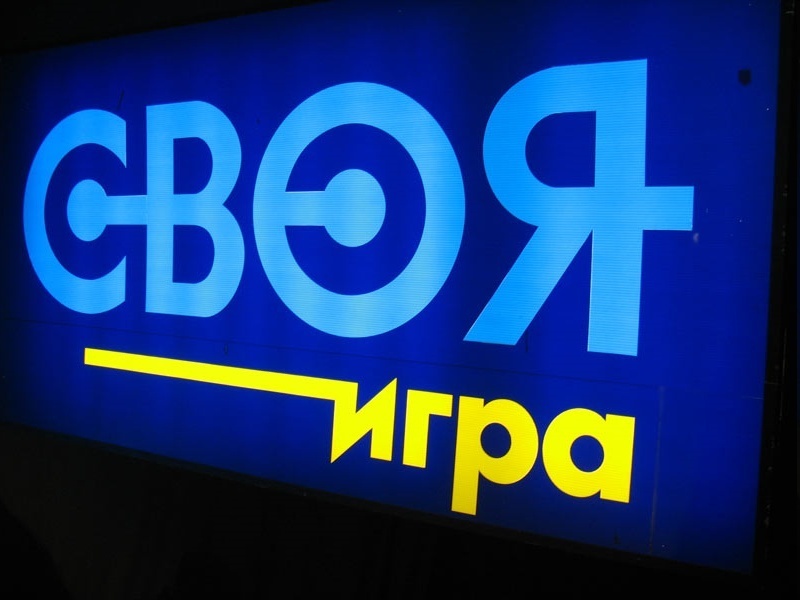 III тур
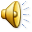 10
20
30
40
50
60
10
20
30
40
50
60
10
20
30
40
50
60
10
20
30
40
50
60
10
Он является основоположником гелиоцентрической системы мира
Николай Коперник
20
Он открыл законы движения небесных тел
Иоганн Кеплер
30
Он является создателем первого телескопа
Галилео Галилей
40
Астроном, открывший Уран
Уильям Гершель
50
Именно этот датский астроном в 1876 г., наблюдая затмение Ио ( спутника Юпитера), определил числовое значение скорости света
Ремер
60
Астроном, доказавший расширение Вселенной
Хаббл
10
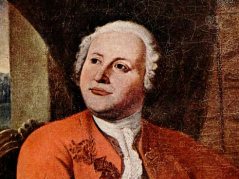 М.В. Ломоносов
20
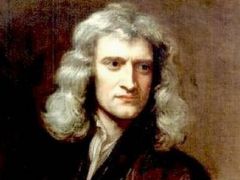 Исаак Ньютон
30
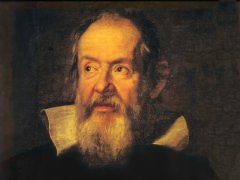 Галилео Галилей
40
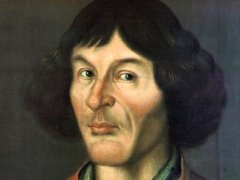 Николай Коперник
50
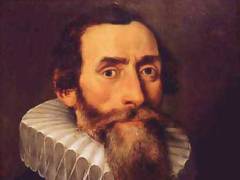 Иоганн Кеплер
60
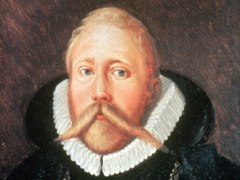 Тихо Браге
10
Первая женщина-космонавт
В.В.Терешкова
20
Основоположник космонавтики
К.Э. Циолковский
30
Советский конструктор  ракетно-космических систем
С.П.Королев
40
Летчик-космонавт, который 18 марта 1965 г.осуществил выход в открытый космос
А.Леонов
50
В каком году был произведен запуск первого в мире искусственного спутника Земли?
4 октября 1957 г.
60
В каком году американские астронавты впервые вступили на поверхность Луны?
В 1969 г
10
Когда был совершен первый полет человека в космос?
12 апреля 1961 г
20
Сколько длился полет Гагарина?
108 мин
30
Именно с этого космодрома стартовала ракета Гагарина
Байконур
40
Название космического корабля, на котором стартовал Гагарин
Восток-1
50
Позывной Гагарина
Кедр
60
Именно этот город по мнению Гагарина «дал путевку в жизнь»
Саратов
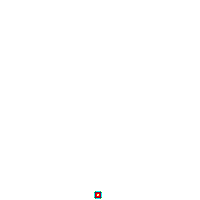 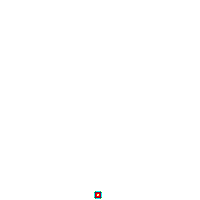 Конец игры!
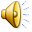 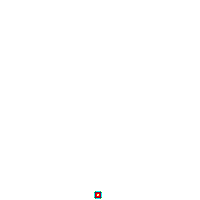 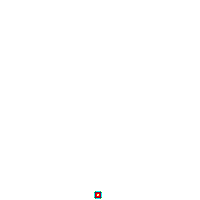